PLASTIC packagIng MATERIALS
Instructor
Assist. Prof. Dr. Eda Demirok Soncu
E-mail: edemirok@eng.ankara.edu.tr
Phone: +90312 203 3300 (3639 ext.)
Office: 2nd floor #212
Fde 216 food packagıng
Definition of plastics
2
According to the European Union Directive (2001/62/EC) plastic material is defined as 

   ‘organic macromolecular compounds obtained by polymerisation, polycondensation, polyaddition or any similar process from molecules with a lower molecular weight or by chemical alteration of natural macromolecular compounds’

Monomers are molecules with a lower molecular weight
Polymers are macromolecular compounds
FDE 216-FP
4/14/2020
Advantanges of plastic material for food industry
3
They are flowable and mouldable under certain conditions, to make sheets, shapes and structures
They are generally chemically inert, which means they are not reactive with inorganic chemical such as acids, alkali compounds and organic solvent. This property makes them suitable for food packaging 
They do not support the growth of microorganisms
They are cost effective in meeting market needs
They are not prone to breakage
FDE 216-FP
4/14/2020
Advantanges of plastic material for food industry
4
They can be used in the wide temperature changes (e.g. deep frozen food processing (-40°C), frozen storage (-20°C), sterilization (121°C), reheating by microwave (100°C)….)
They provide choices in respect of transparency, color, heat sealing, heat resistance and barrier
They can be coloured, printed, decorated or labelled in several ways, depending on the type of packaging concerned
They are light in weight
FDE 216-FP
4/14/2020
Disadvantanges of plastic material for food industry
5
Some plastics may absorb some food constituents, such as oils and fats

Gases such as oxygen, carbon dioxide and nitrogen together with water vapour and organic solvents permeate through plastics. This means that they are not impermeable
FDE 216-FP
4/14/2020
6
PLASTIC MATERIALS FOR FOOD PACKAGING
FDE 216-FP
4/14/2020
Symbols of plastic material
7
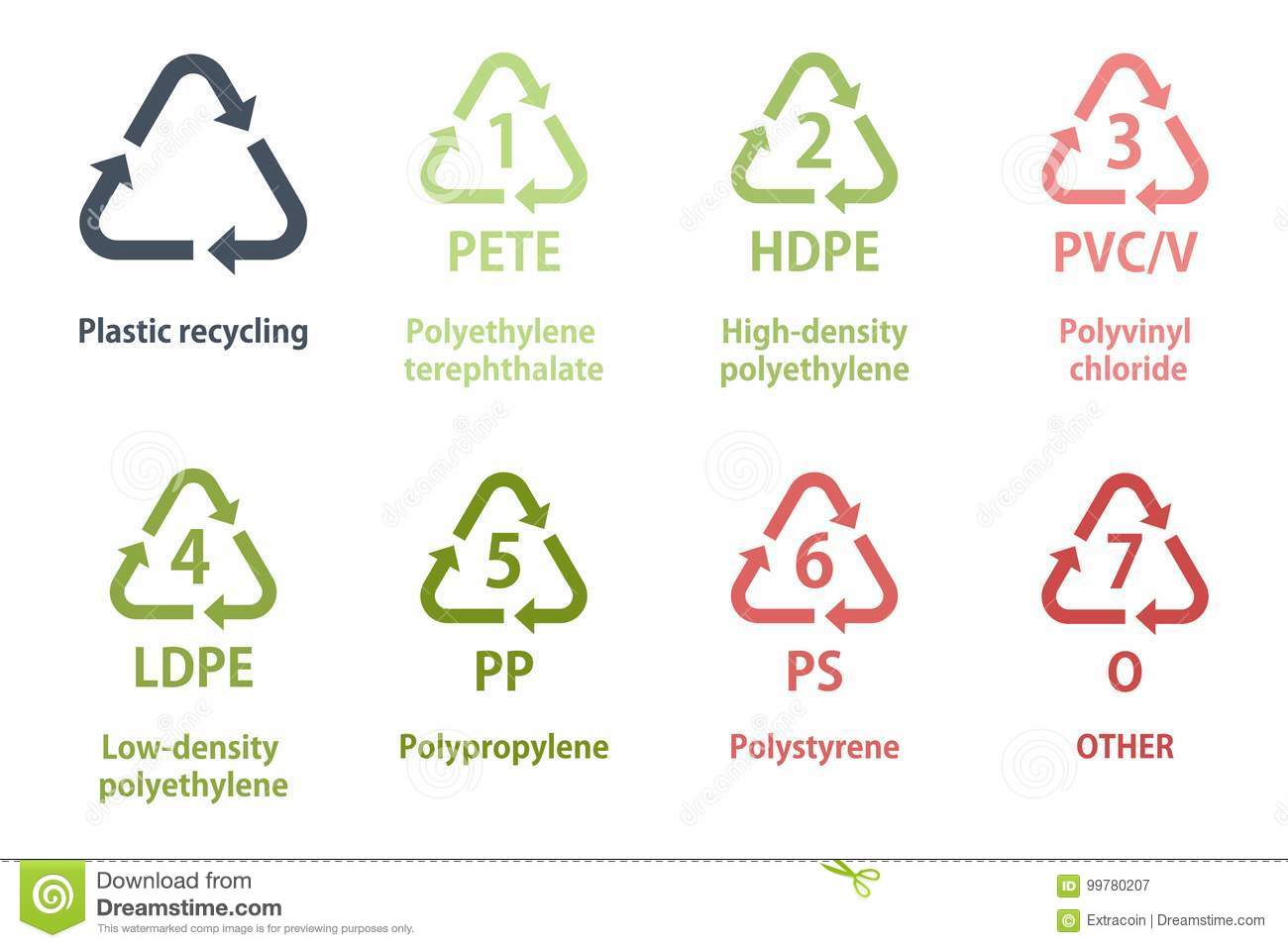 FDE 216-FP
4/14/2020
1) Polyethylene terephthalate (PET)
8
FDE 216-FP
4/14/2020
2 or 4) Polyethylene (PE)
9
Polyethylene is the most used plastic material. It constitutes 50% of total plastic usage

The most common polyethylene types used in food packaging are 
high density polyethylene (HDPE)
low density polyethylene (LDPE)
linear low density polyethylene (LLDPE)
FDE 216-FP
4/14/2020
High density polyethylene (HDPE)
10
FDE 216-FP
4/14/2020
Low density polyethylene (LDPE)
11
FDE 216-FP
4/14/2020
3) Polyvinyl chloride (PVC)
12
PVC is produced by polymerisation of the vinyl chloride monomer

The monomer has been recognised as a powerful human carcinogen substance mainly by inhalation and its residual content in the polymer is carefully checked
FDE 216-FP
4/14/2020
3) Polyvinyl chloride (PVC)
13
FDE 216-FP
4/14/2020
5) Polypropylene (PP)
14
FDE 216-FP
4/14/2020
6) Polystyrene (PS)
15
FDE 216-FP
4/14/2020
7) Polyamide (PA)
16
FDE 216-FP
4/14/2020
Minor polymers-PVDC
17
Polyvinylidene chloride (PVDC), a copolymer of vinylidene chloride (85–90 %) and vinyl chloride, is commercialised under the trade name ‘Saran’
It is mostly used in multilayer films and containers coating
It has excellent oxygen and moisture barrier properties
FDE 216-FP
4/14/2020
Minor polymers-EVOH
18
Ethylene vinyl alcohol (EVOH) is produced with the combination of ethylene and vinyl alcohol
It has good oxygen or moisture barrier properties depending on the molar proportions of components
Oxygen barrier is reduced when ethylene content increases
Oxygen barrier is increased whereas moisture barrier is decreased in the case of increasing vinyl content
FDE 216-FP
4/14/2020
Minor polymers-PC
19
Polycarbonate (PC) is the amorphous polyester obtained by transesterification from bisphenol A (BPA) and diphenyl carbonate
PC is a very clear and tough polymer that allows the production of light and infrangible alternatives to glass containers
PC may be considered as an ovenable material because it withstands temperatures above 200 °C. 
Currently, there is a big concern about the possible migration of BPA, which is believed an endocrine disruptor
FDE 216-FP
4/14/2020
20
MANUFACTURE OF PLASTIC PACKAGING MATERIALS
FDE 216-FP
4/14/2020
Components of plastic packaging materials
21
Polymers, a main component
Fillers, an inert organic or inorganic compounds, are dispersed in the polymer matrix
spherical fillers (powder or flour) that improve the flowability of resins and their resistance to compression
fibrous fillers (cellulose, glass) that increase tensile strength and rigidity
mineral fillers (chalk, silica) that improve electrical properties, resistance to heat and moisture and increase density
FDE 216-FP
4/14/2020
Components of plastic packaging materials
22
Plasticizers to improve the mechanical properties of plastics by insertion between the molecular chains
Stabilizers to prevent deterioration of the material during manufacture or use
antioxidants for PP, PE, PS that are particularly susceptible to oxidation
anti-UV for PET, PS and PA that absorb ultraviolet light and can thus photodegrade or photooxidize
FDE 216-FP
4/14/2020
Components of plastic packaging materials
23
Lubricants to facilitate workability during process and reduce resin/metal friction
Antistatic agents to reduce or eliminate the build-up of static electricity
Flame retardants that inhibit or resist the spread of fire
Colorants that help meet the light stability requirements of the product and that give printability property
FDE 216-FP
4/14/2020
Production process of plastics
24
The plastic raw material, also known as resin, is usually supplied by the polymer manufacturer in the form of pellets

The first major step in the conversion of plastic resin into films, sheets, containers etc., is to change the pellets from solid to liquid or molten phase in an extruder

The plastic is melted by a combination of high pressure, friction and externally applied heat
FDE 216-FP
4/14/2020
Molten plastic production
25
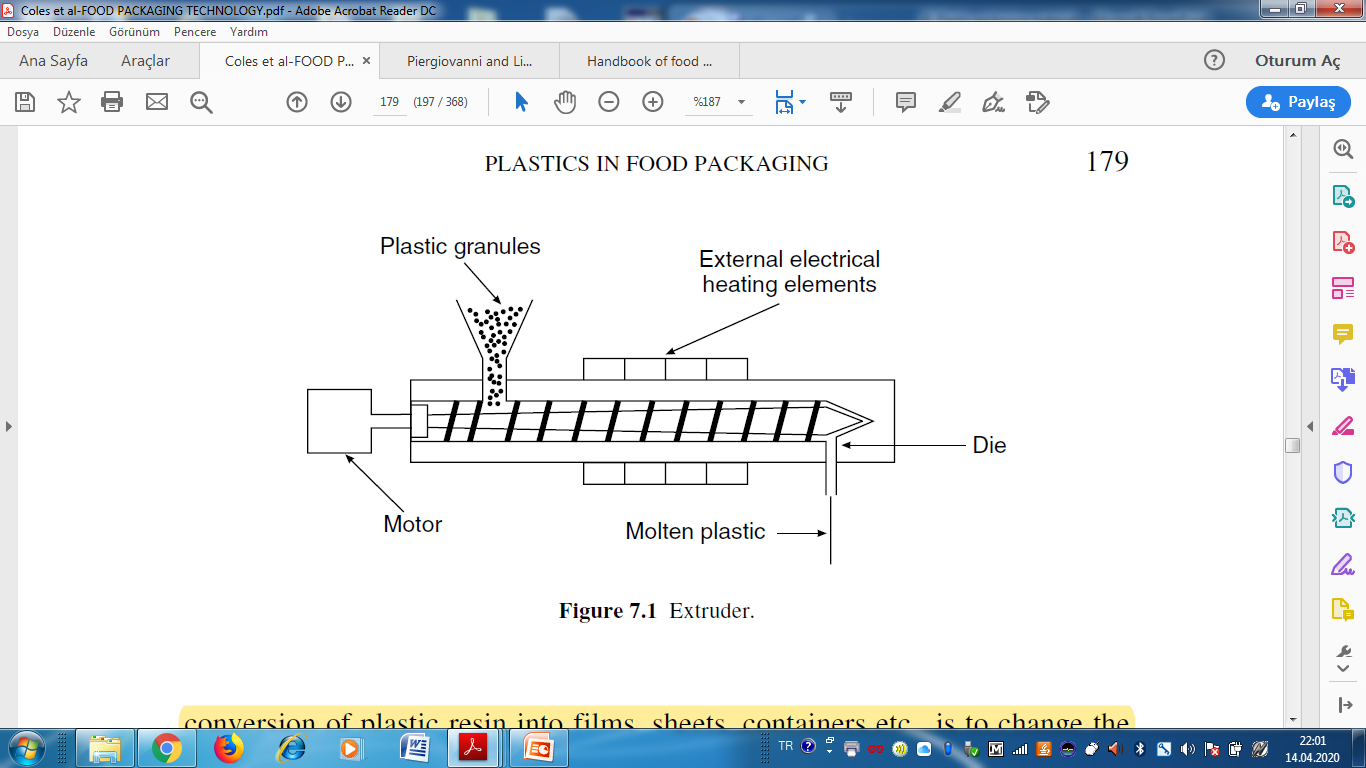 FDE 216-FP
4/14/2020
Production of plastic film and sheet
26
In the manufacture of film and sheet, the molten plastic is then forced through a narrow slot or die

There are two methods of processing the molten plastic 
Cast film process
Blown (or tubular) film process
FDE 216-FP
4/14/2020
Cast film process
27
The molten plastic is extruded through a straight slot die onto a cooled cylinder, known as the chill roll
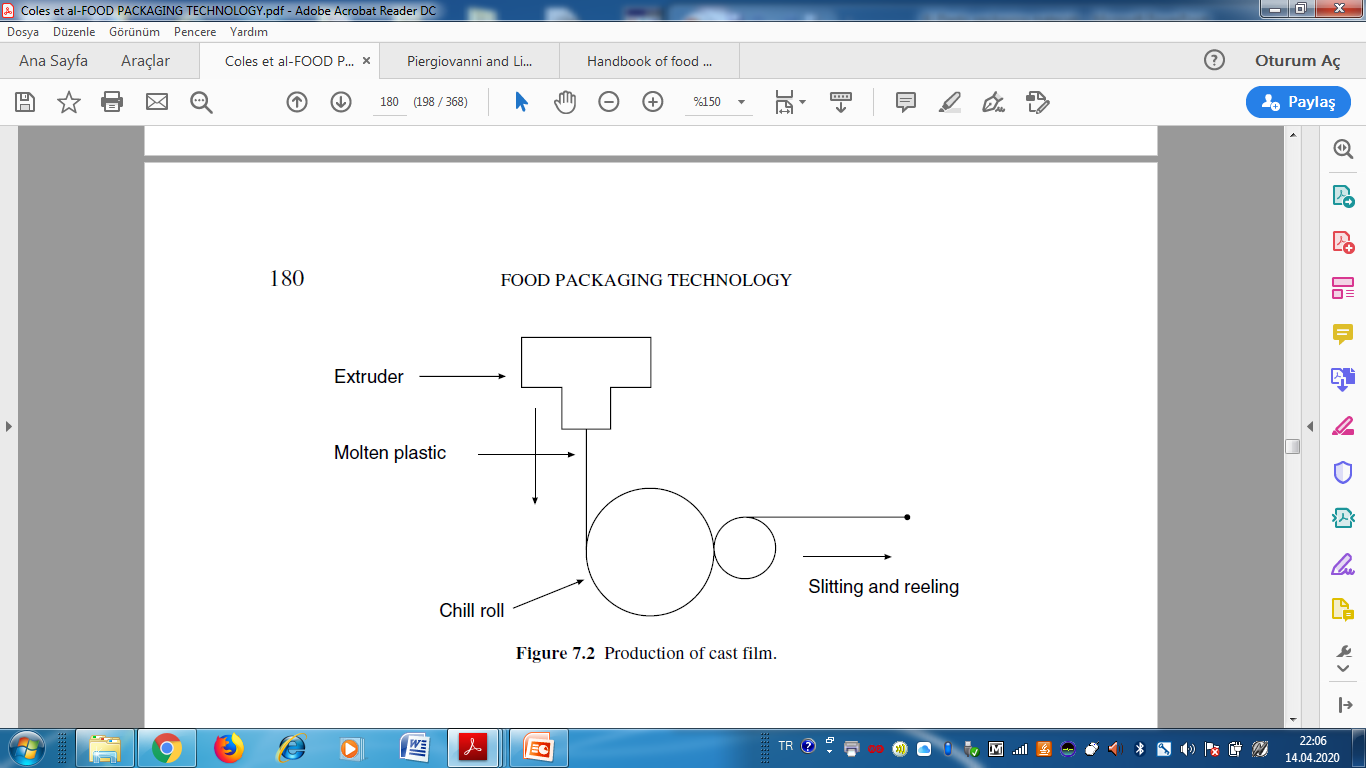 FDE 216-FP
4/14/2020
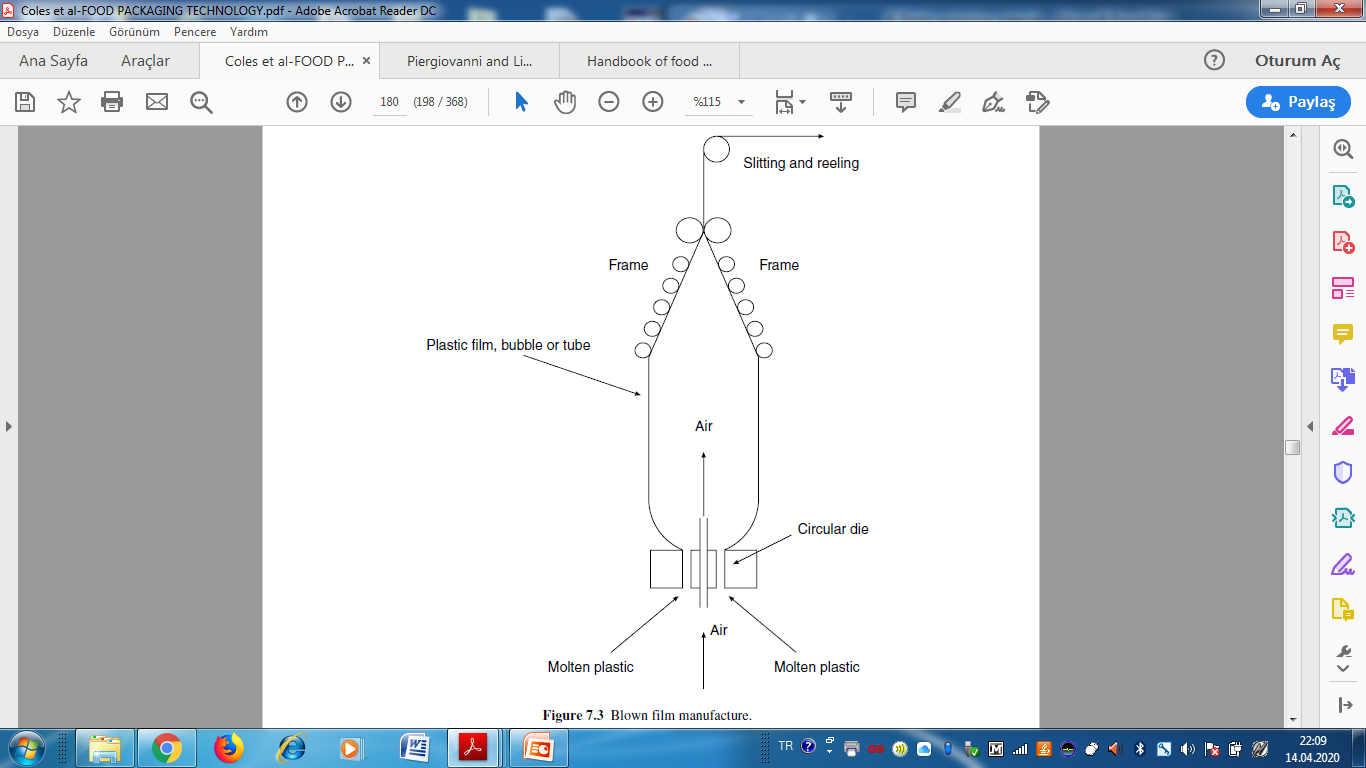 Blown film process
The molten plastic is continuously extruded through a die in the form of a circular annulus, so that it emerges as a tube. The tube is prevented from collapsing by maintaining air pressure inside the tube or bubble
FDE 216-FP
28
4/14/2020
Production of plastic film and sheet
29
In both the processes, the molten polymer is quickly chilled and solidified to produce a film which is reeled and slit to size
Films, which have thickness less than 100μm, is used to wrap product, to overwrap packaging, to make sachets, bags and pouches, and is combined with other plastics and other materials 
Plastic sheets in thicknesses up to 200 μm are used to produce semi-rigid packaging such as pots, tubs and trays
FDE 216-FP
4/14/2020
Production of rigid plastic packaging
30
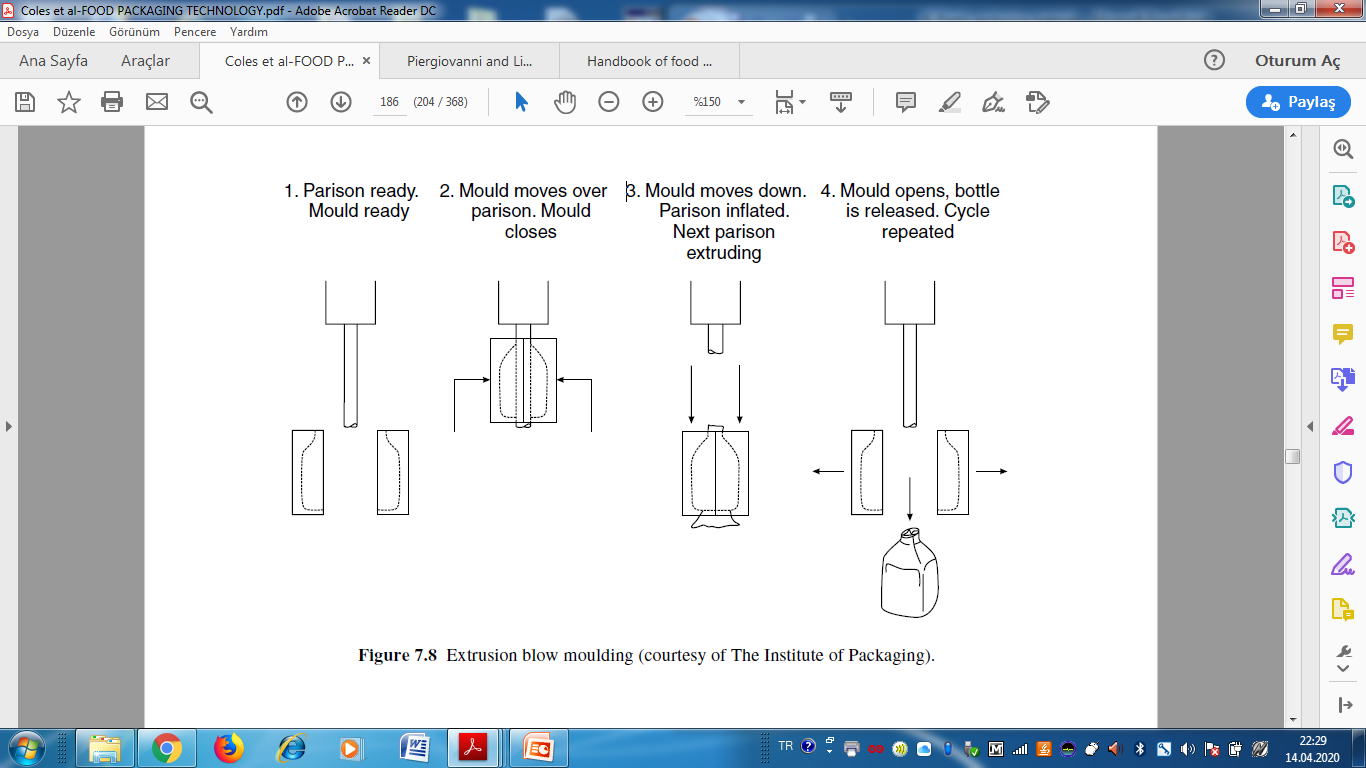 FDE 216-FP
4/14/2020
Production of rigid plastic packaging
31
Bottles are made by extrusion blow moulding
A thick tube of plastic is extruded into a bottle mould which closes around the tube, resulting in the characteristic jointed seal at the base of the container
Air pressure is then used to force the plastic into the shape of the mould
After cooling, the mould is opened and the item removed
Blow moulding is used for milk bottles (HDPE) and wide mouth jars
FDE 216-FP
4/14/2020
Foamed plastics and food trays
32
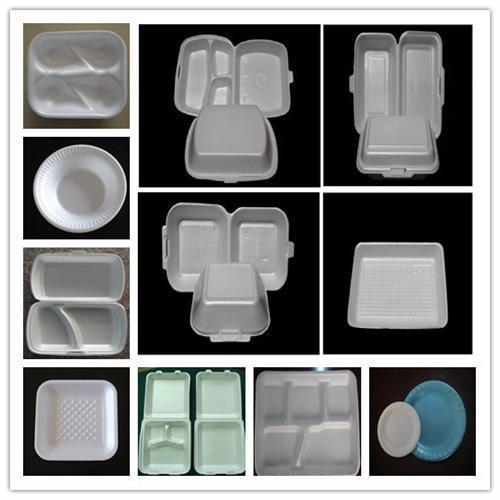 Foamed plastics are formed by dispersing a gas in the molten polymer
Food trays are made from extruded foam sheet by thermoforming
Thermoforming means forming a material by using heat
FDE 216-FP
4/14/2020
How properties of plastic materials are changed?
33
To give a white appearance, the technique of pigmenting is applied by using white compounds such as calcium carbonate or, more usually, titanium dioxide (e.g. pots and dished for dairy-based products)
Metallising with a very thin layer of aluminium is an alternative way to achieve opaque property. This technique has the added benefit of improving light- barrier properties in order to reflect the light and provide the light-sensitive foods
FDE 216-FP
4/14/2020
How properties of plastic materials are changed?
34
The surface of a film needs to be as smooth as possible to enhance the surface for printing

Smooth suface is obtained by incorporating food grade additives in the film

Waxes, such as carnauba wax, or silica is used to produce smooth surface
FDE 216-FP
4/14/2020
References
35
Coles R. et al. (2003). Food Packaging Technology. Blackwell Publishing and CRC Press. (in Chapter 7 pages 174-240)  

Piergiovanni, L. & Limbo, S. (2016). Food Packaging Materials. Springer. (in Chapter 5 pages 32-49)

Jeantet, R. et al. (2016). Packaging (Part 5) In Handbook of Food Science and Technology 2/Food Process Engineering and Packaging. John Wiley&Sons, Inc. USA. (pages 301-308)
FDE 216-FP
4/14/2020